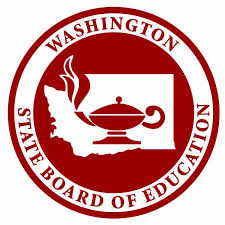 Online Survey
Assessing Communication and Engagement
Objectives
Assess Washington State Board of Education communication efforts with existing contacts.
Identify how key stakeholders receive information from the Board.
Identify ways the Board can improve communication.
Determine awareness, participation and opinions of formal and informal meetings with  key stakeholders.
Methodology
Online survey among people currently receiving information via ListServe.
306 key stakeholders participated.
Sources of Information
How do you currently get information about Washington State Board of Education’s activities?
Multiple responses accepted
Most informative Sources of Communication
Of these which do you find more informative?
Multiple responses accepted
Improving Communication
In what ways can the Washington State Board of Education improve communication with you?
Awareness of Meeting Outside Olympia
To the best of your knowledge, has the Washington State Board of Education recently held any formal or informal meeting with educators and the public outside of Olympia?
Suggested Improvements
In your opinion, what two or three ways can the Washington State Board of Education improve its communication and engagement with you and your peers?
Use email newsletters as the primary communication tool.
Improve email newsletter format. 
Provide short summaries for each article with hyperlinks for the full article. 
Identify topics and issues in email and newsletter subject lines. 
Send shorter, more frequent email newsletters, targeting content to specific audiences.
Suggested Improvements (continued)
Create website FAQs that summarize policies under consideration. 
Announce board meetings and agendas at least one week in advance. 
Create opportunities for informal meetings, especially with agency and legislative staff and other education groups.
Encourage Board members, especially the President, to take on more communication responsibilities with education leaders.
Profile of Participants
Which of the following best describes your position?
Participation by County
In which county is your primary office or workplace located?